Tuần 13
Bài 66: yên - yêt
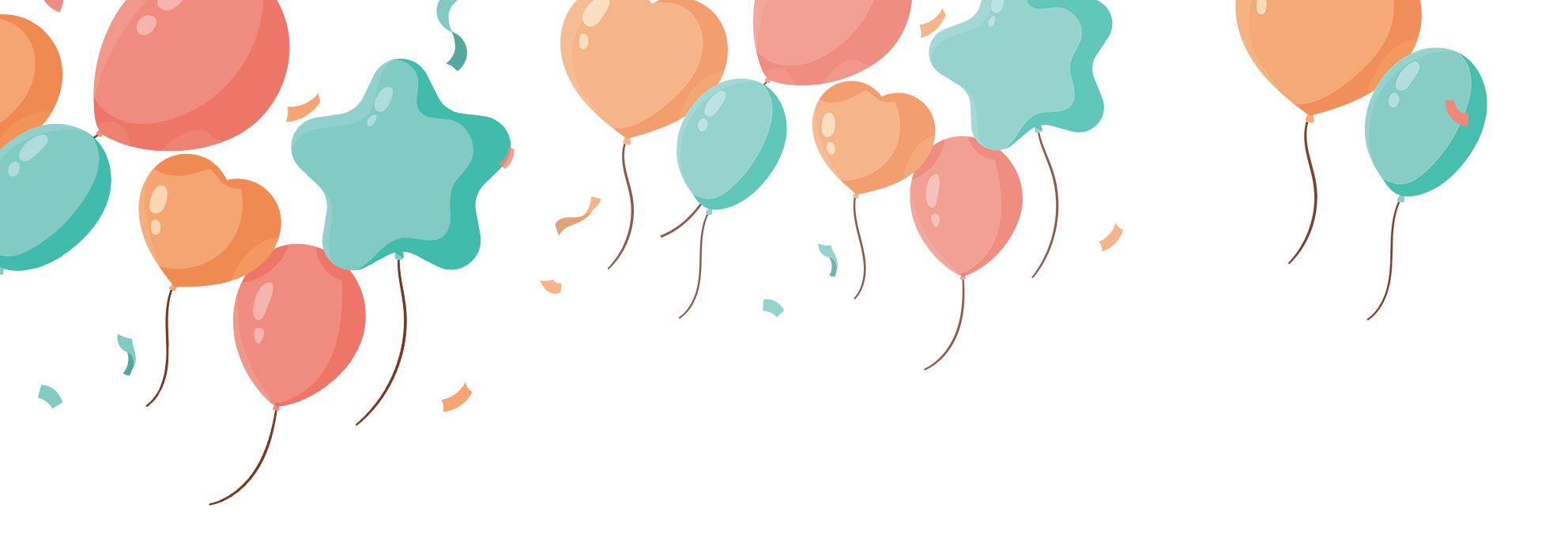 yên
Bài 66
yêt
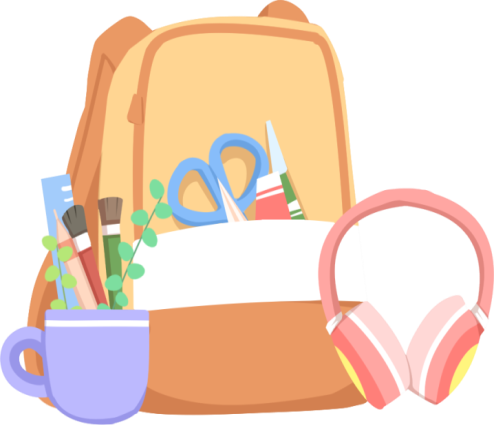 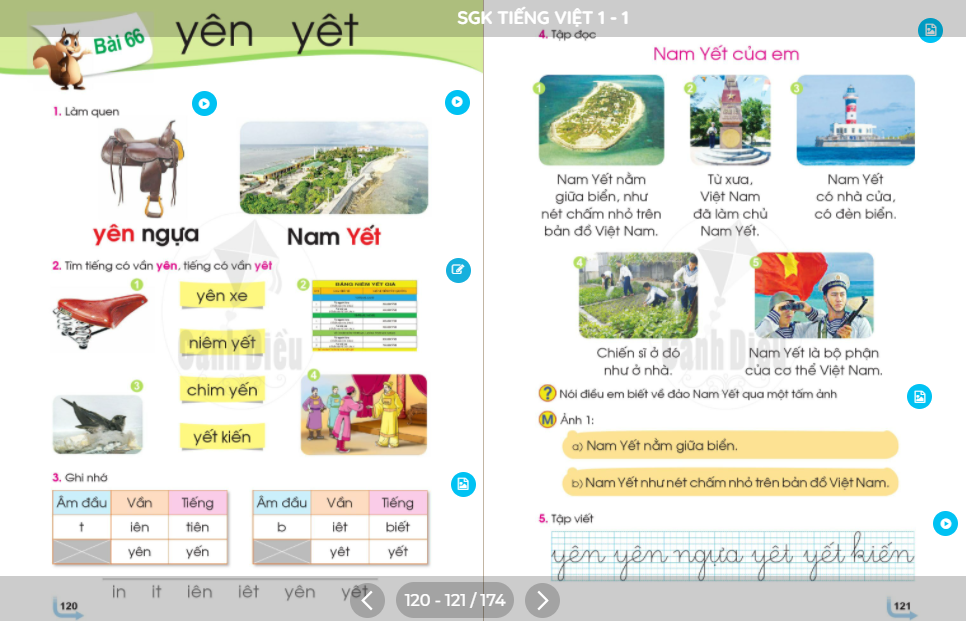 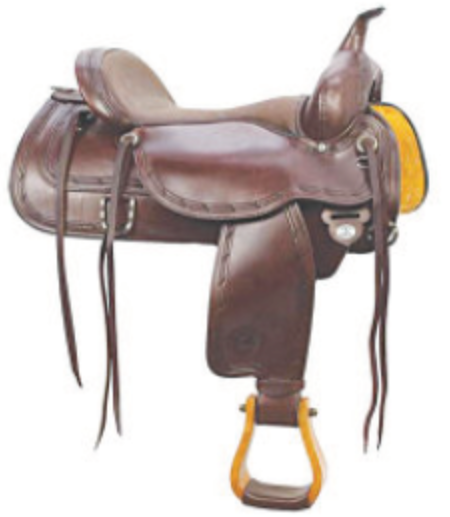 yên
yên
yê
n
yên ngựa
yên
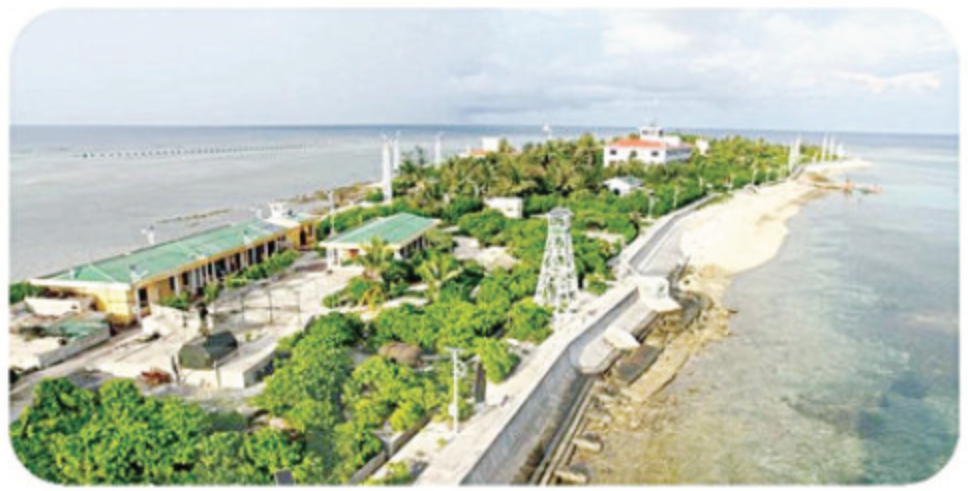 yêt
yêt
yê
t
Yêt
Nam Yết
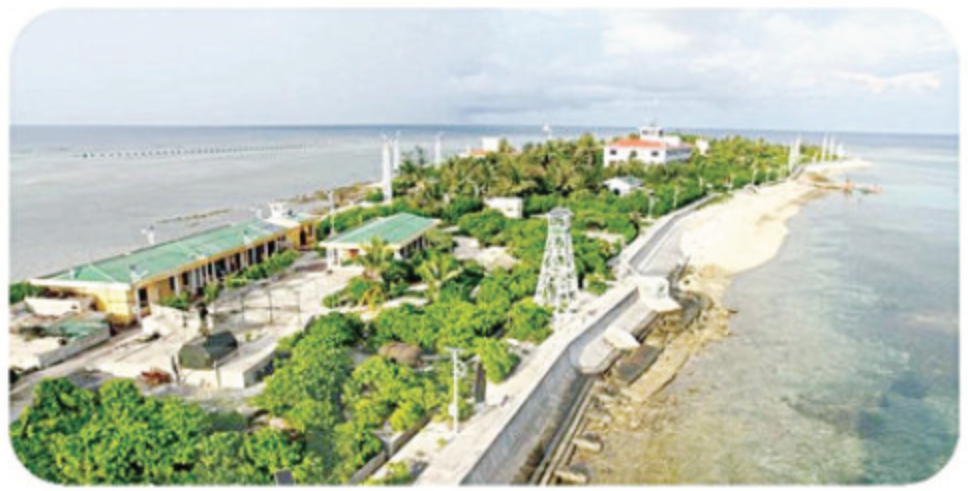 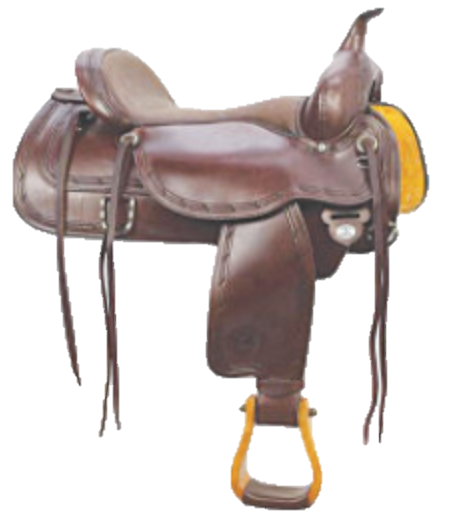 yên
yêt
yên ngựa
Yêt
Nam Yết
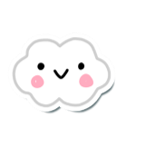 yên
So sánh:
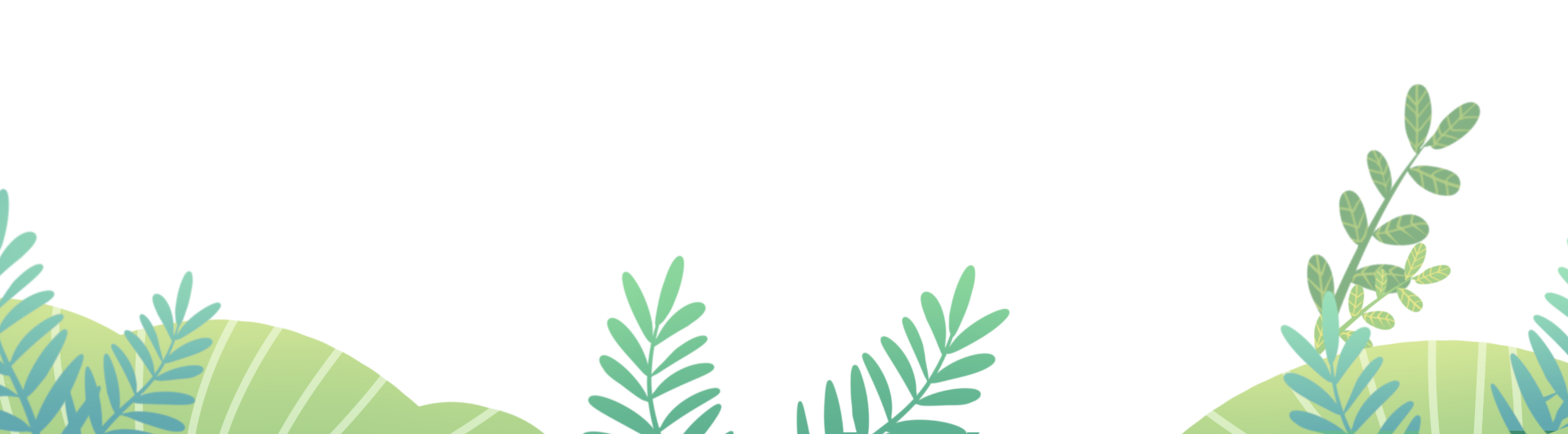 yêt
2. Tìm tiếng có vần yên, tiếng có vần yêt?
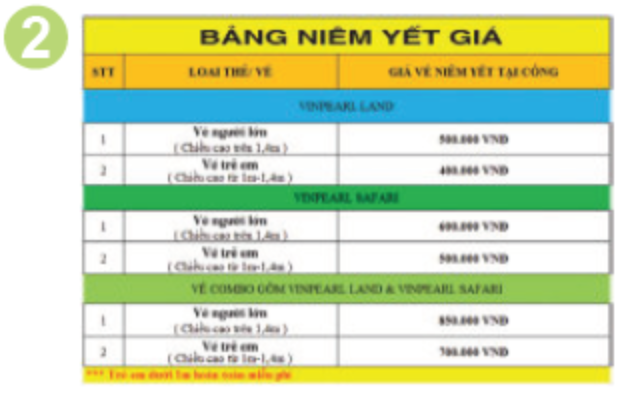 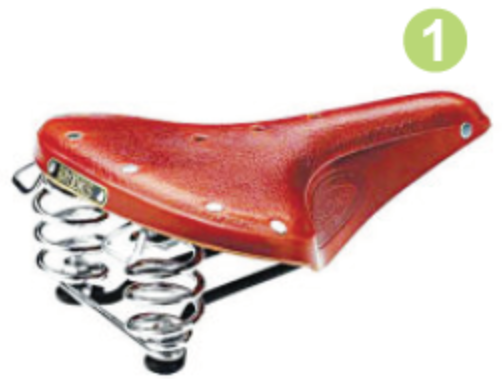 yên
yên xe
yêt
niêm yết
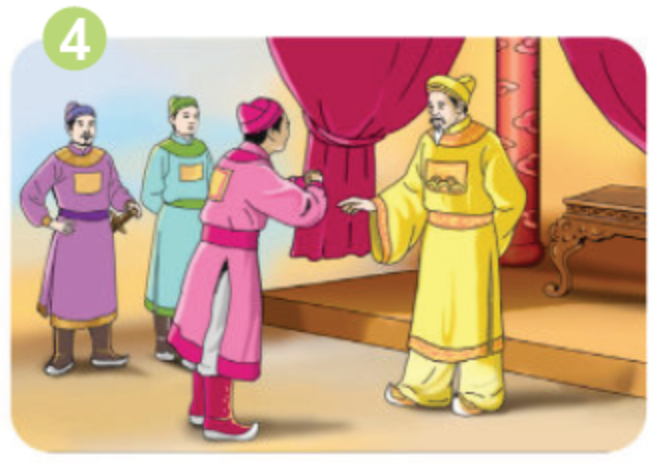 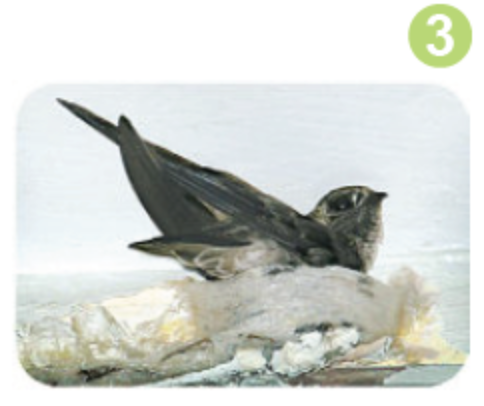 yên
chim yến
yêt
yết kiến
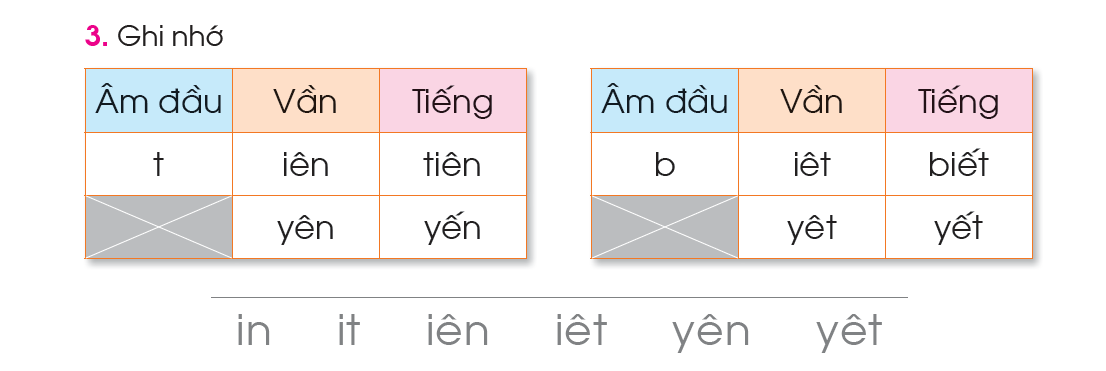 Tìm tiếng ngoài bài có:
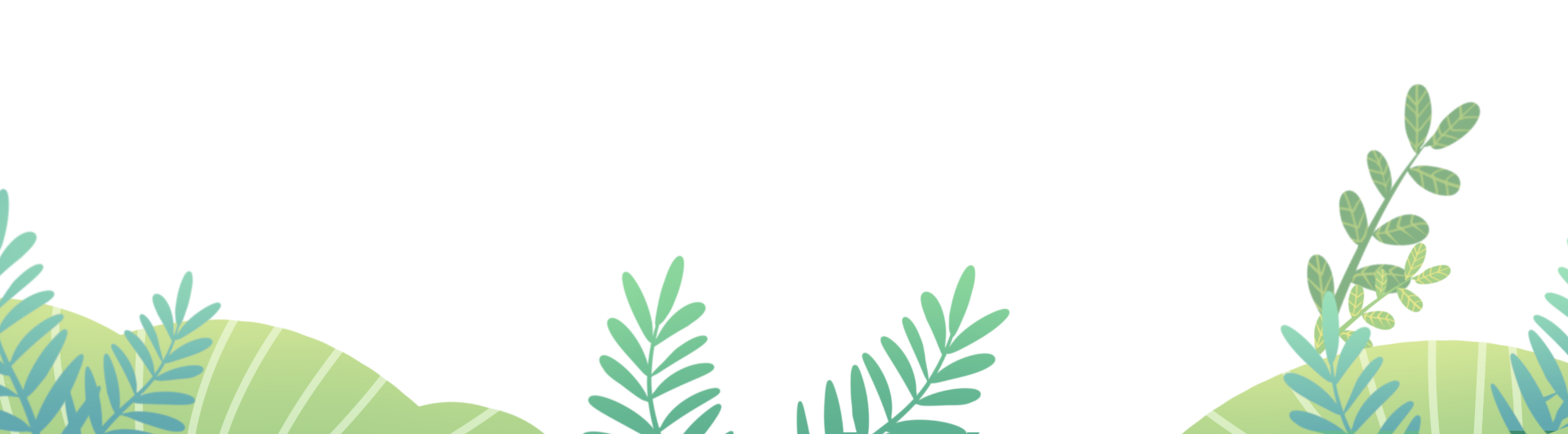 yên
yêt
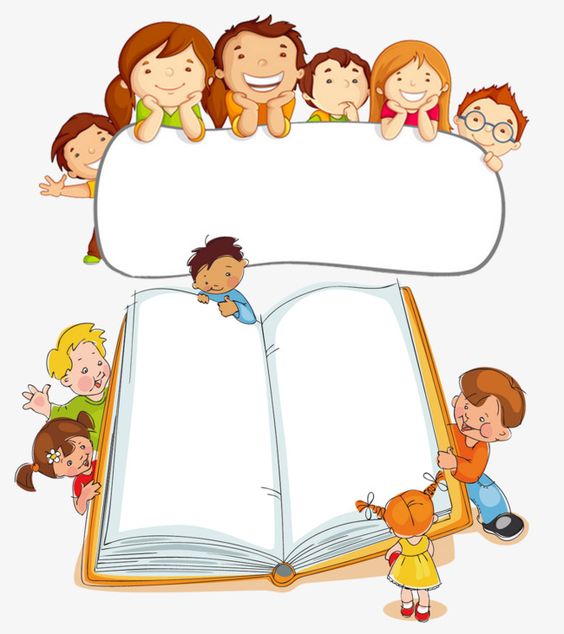 Tập đọc
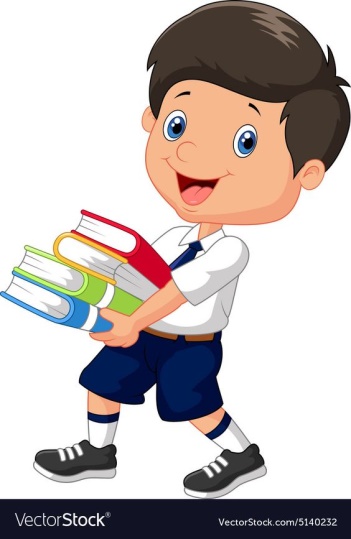 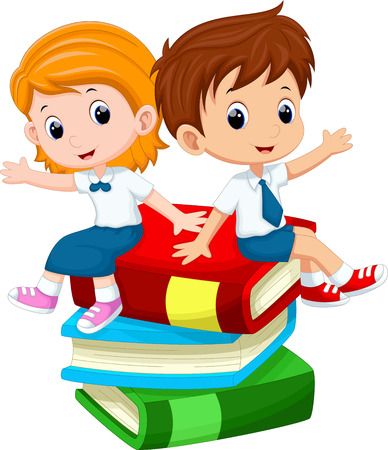 Nam Yết của em
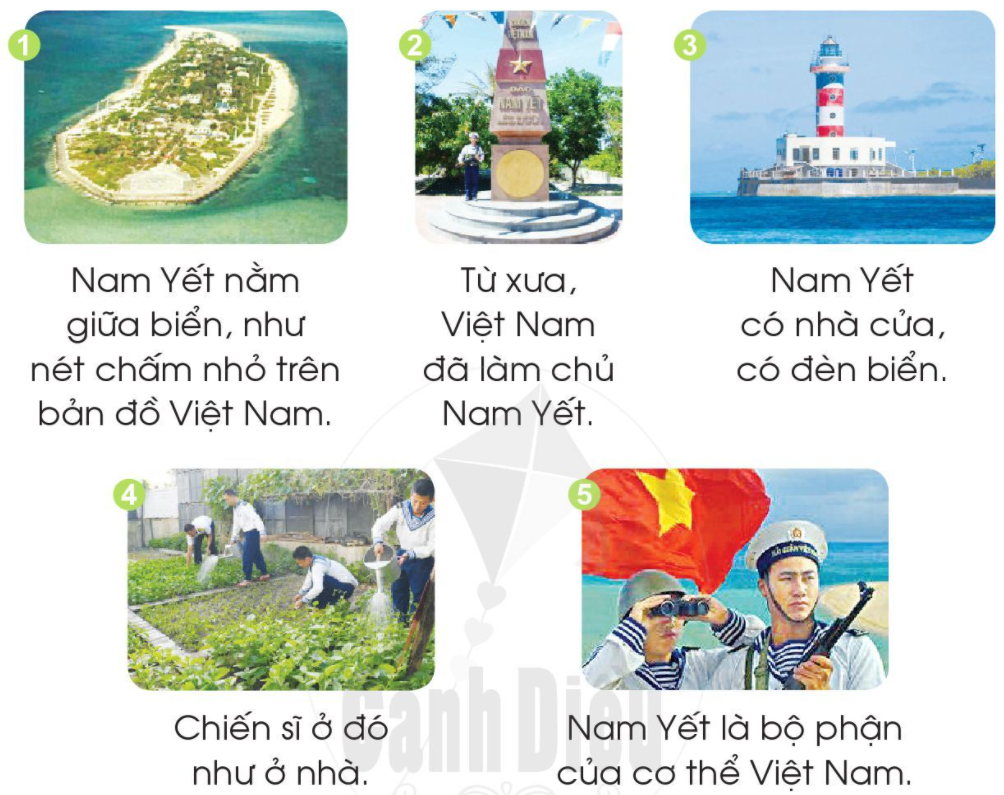 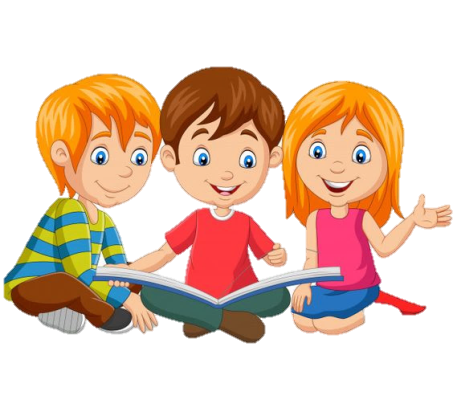 Nam Yết của em
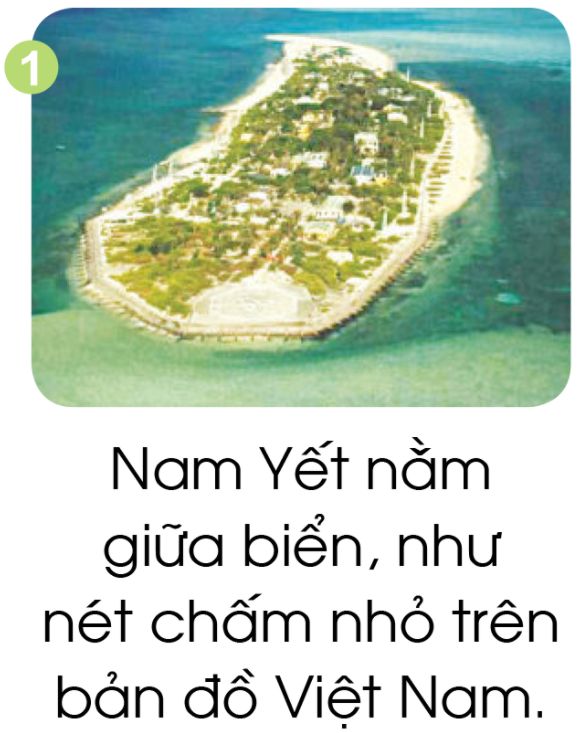 Nam Yết nằm giữa biển, như nét chấm nhỏ trên bản đồ Việt Nam.
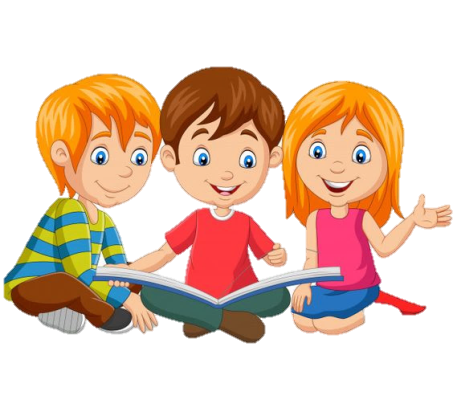 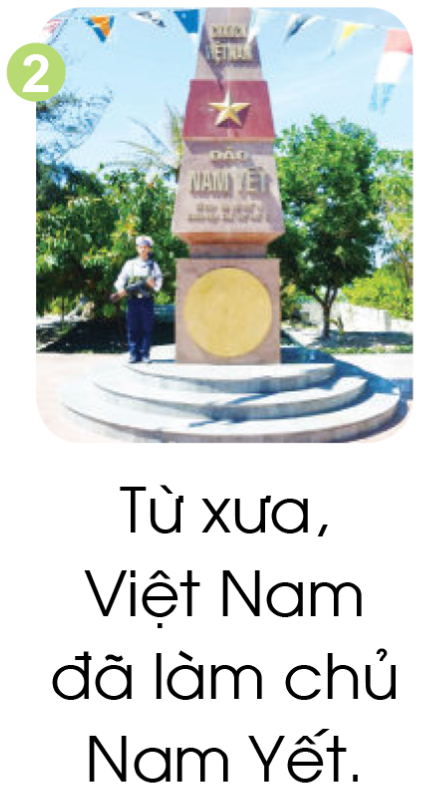 Từ xưa, Việt Nam đã làm chủ 
Nam Yết.
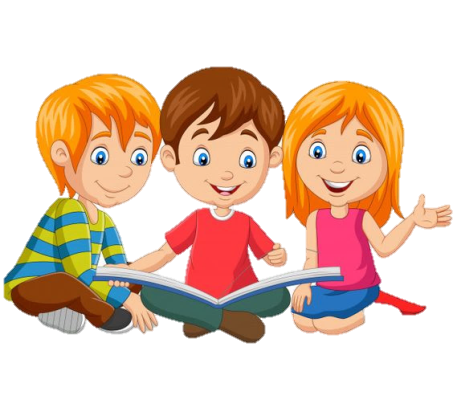 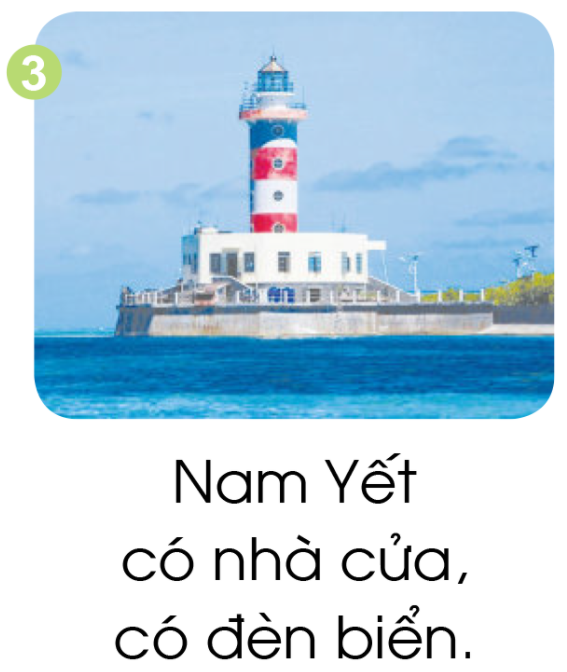 Nam Yết có nhà cửa, có đèn biển.
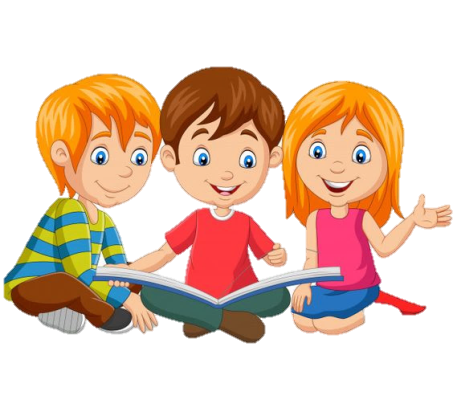 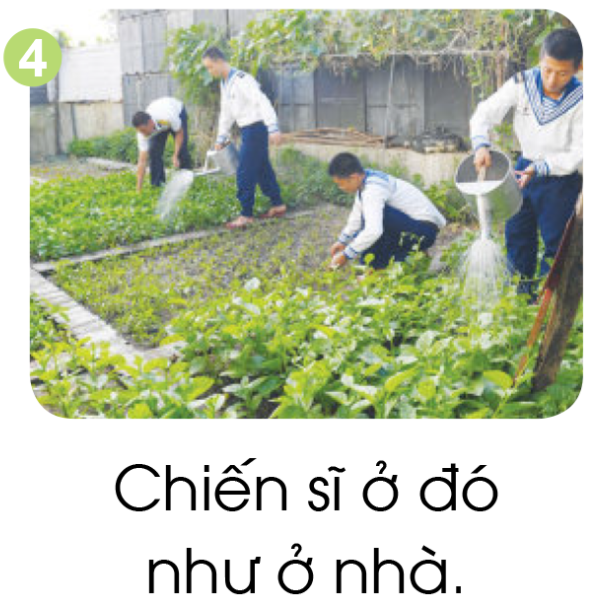 Chiến sĩ ở đó như ở nhà.
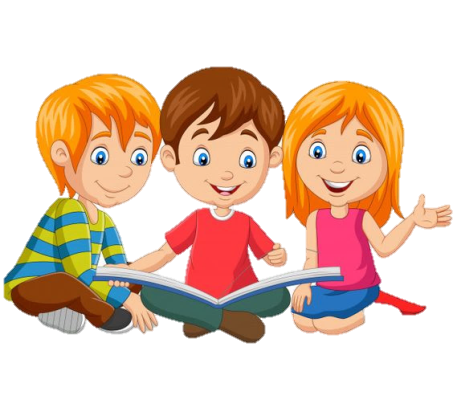 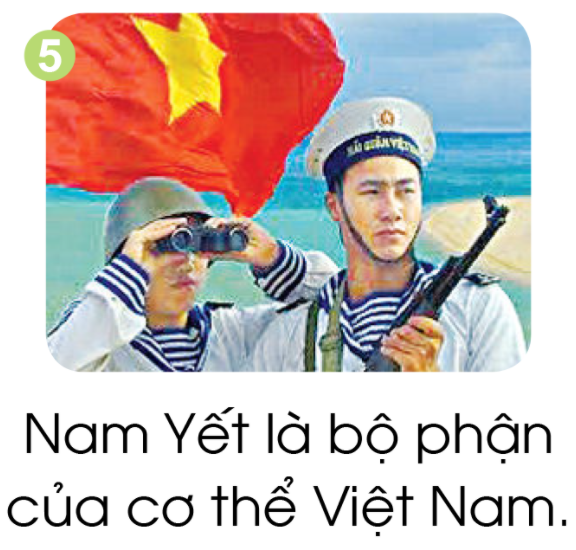 Nam Yết là bộ phận của cơ thể 
Việt Nam.
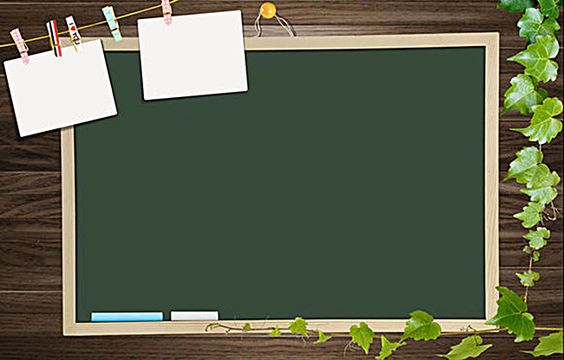 Tập viết
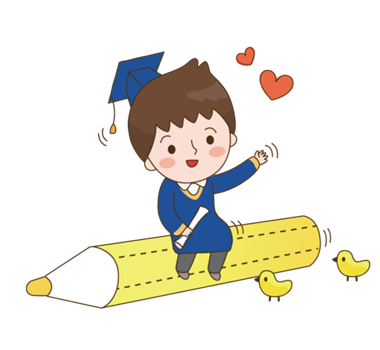 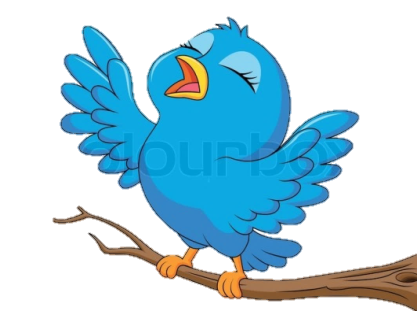 Chào tạm biệt các con.
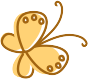 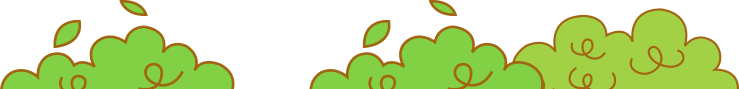 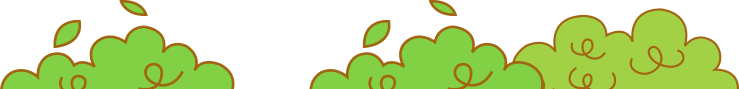